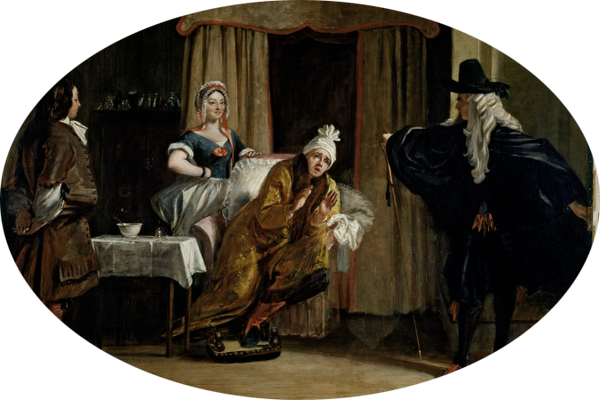 Etude d’ensemble de l’acte 1 - Le Malade imaginaire  Molière
En quoi l’acte I annonce-t-il les intrigues et enjeux de la pièce ?
Acte I (scène 1 à 8)

I. Une comédie-ballet
    1. Les Prologues
    2. Le premier intermède
II. Un acte d’exposition
     1. La maladie et la tyrannie d’Argan
     2. La cupidité de Béline
     3. Le mariage envisagé d’Angélique
     4. La lucidité et l’insolence de Toinette
La comédie ballet
Prologue 1673
Prologue 1674
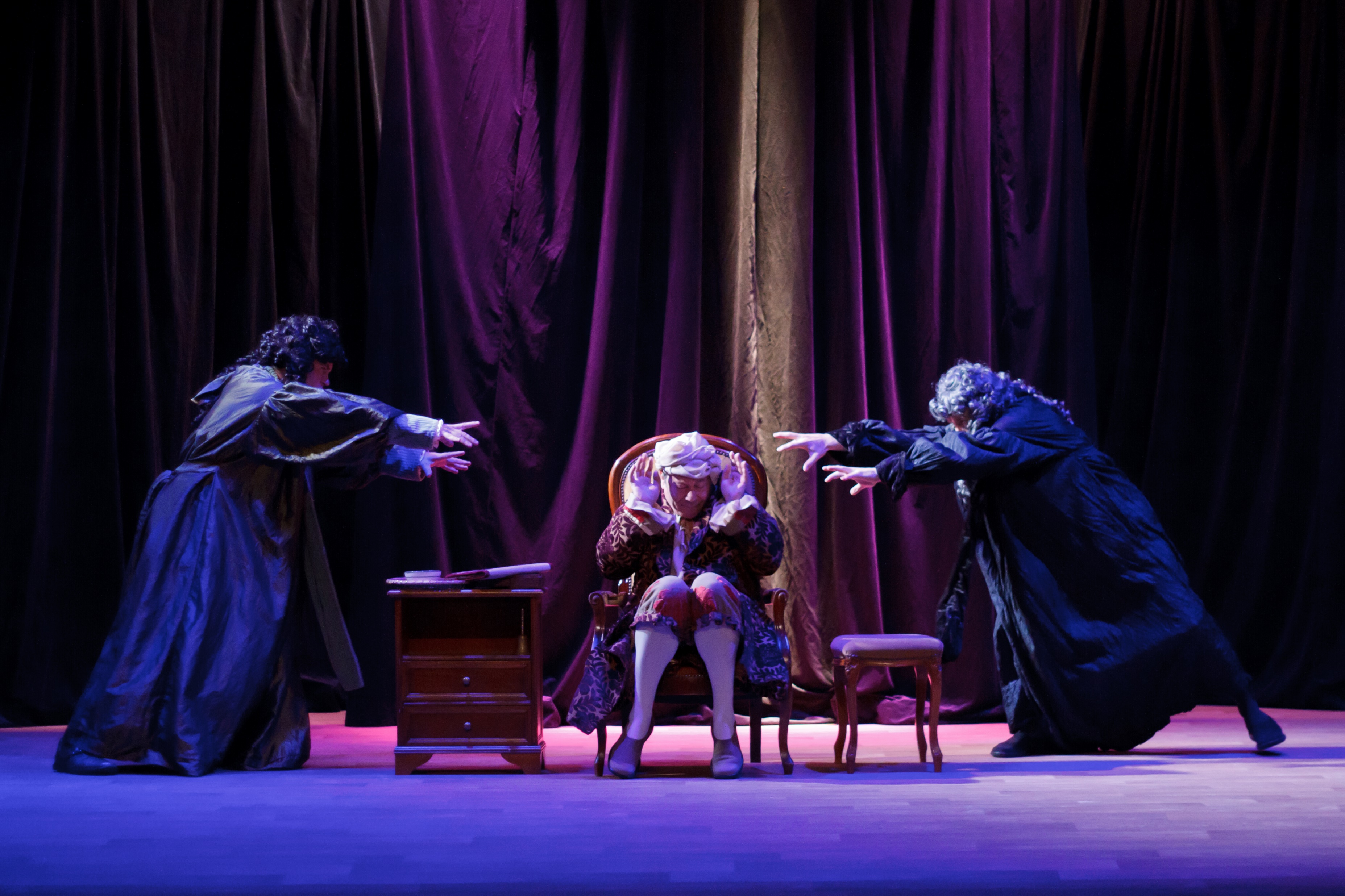 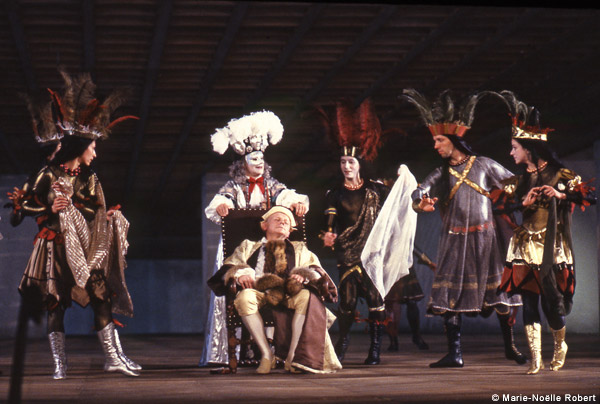 L'opéra in casa
COLETTE ROUMANOFF
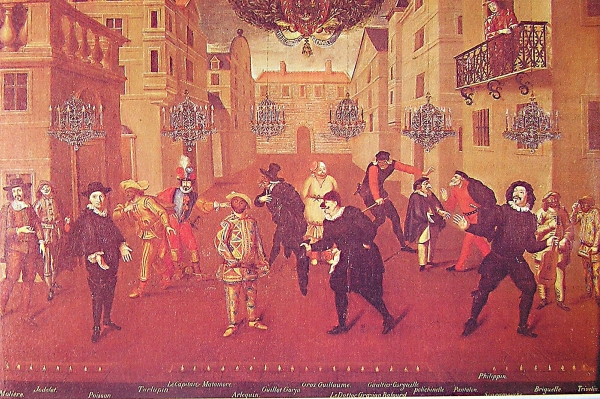 Le premier Intermède
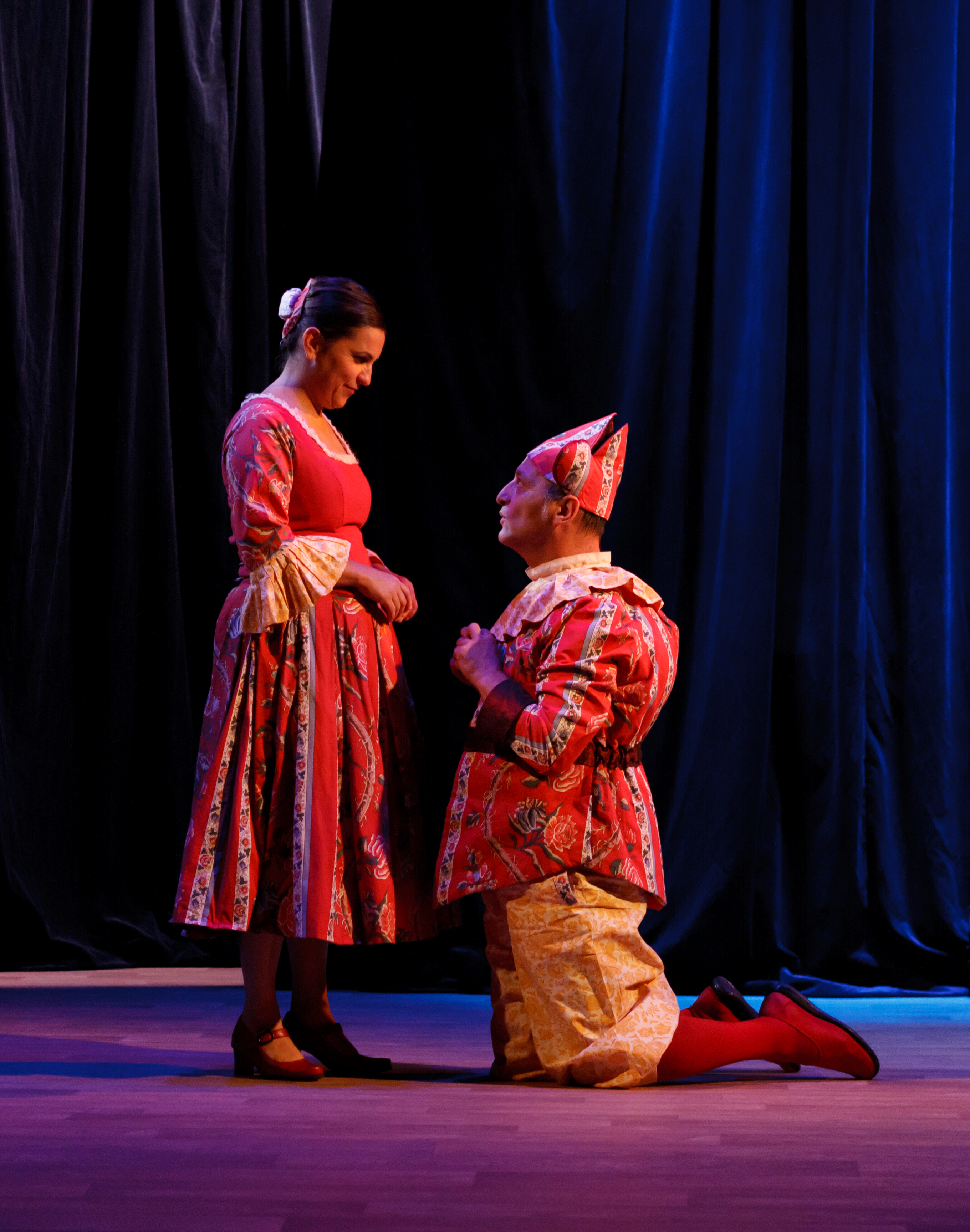 Mise en abyme
Légèreté à la pièce 
Comique
Lien avec l’intrigue
La maladie et la tyrannie d’Argan
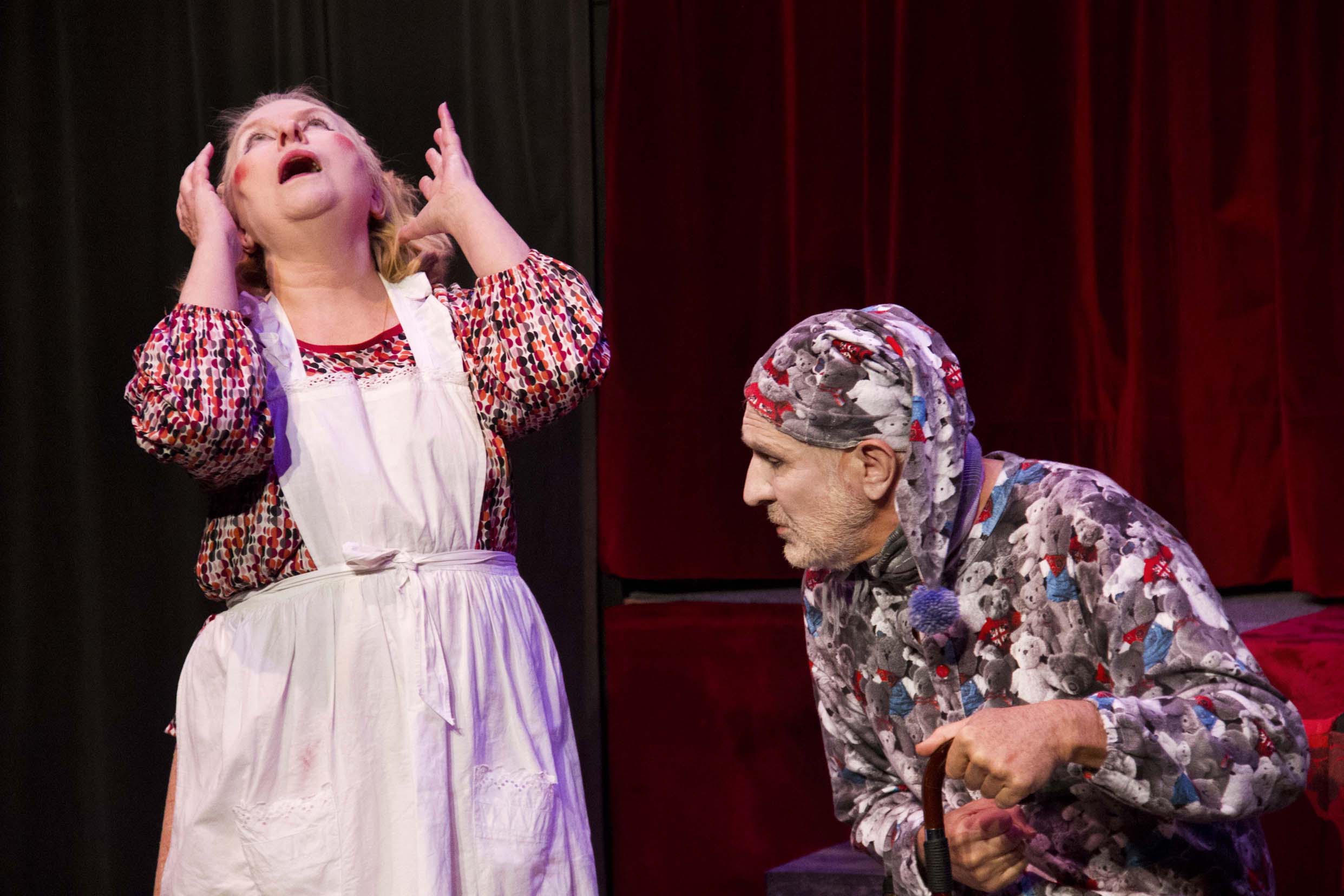 1. Entrée in medias res avec un monologue animé 
2. Satire de la médecine et caractère d’Argan
3. Insultes et manie
4. Tyrannie et égoïsme
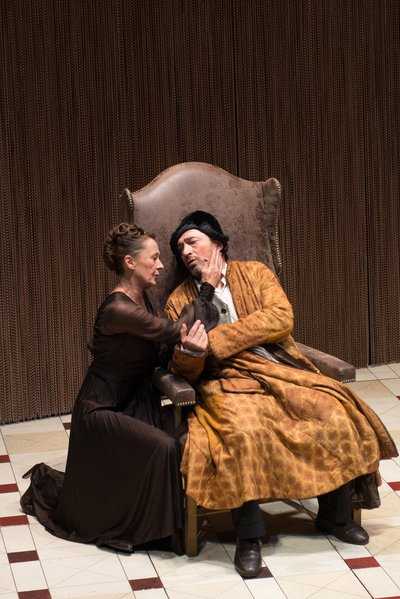 La cupidité de Béline
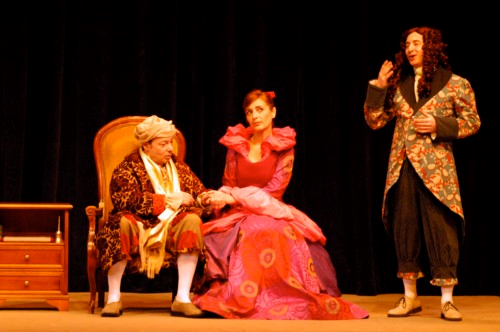 Introduction comique grâce à Toinette
Les enfants : l’obstacle
Illégalité
Comédie
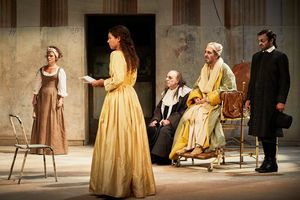 Le mariage d’Angélique
Molière engagé ?
Ultimatum
Confidence
Quiproquo comique
Dénouement ?
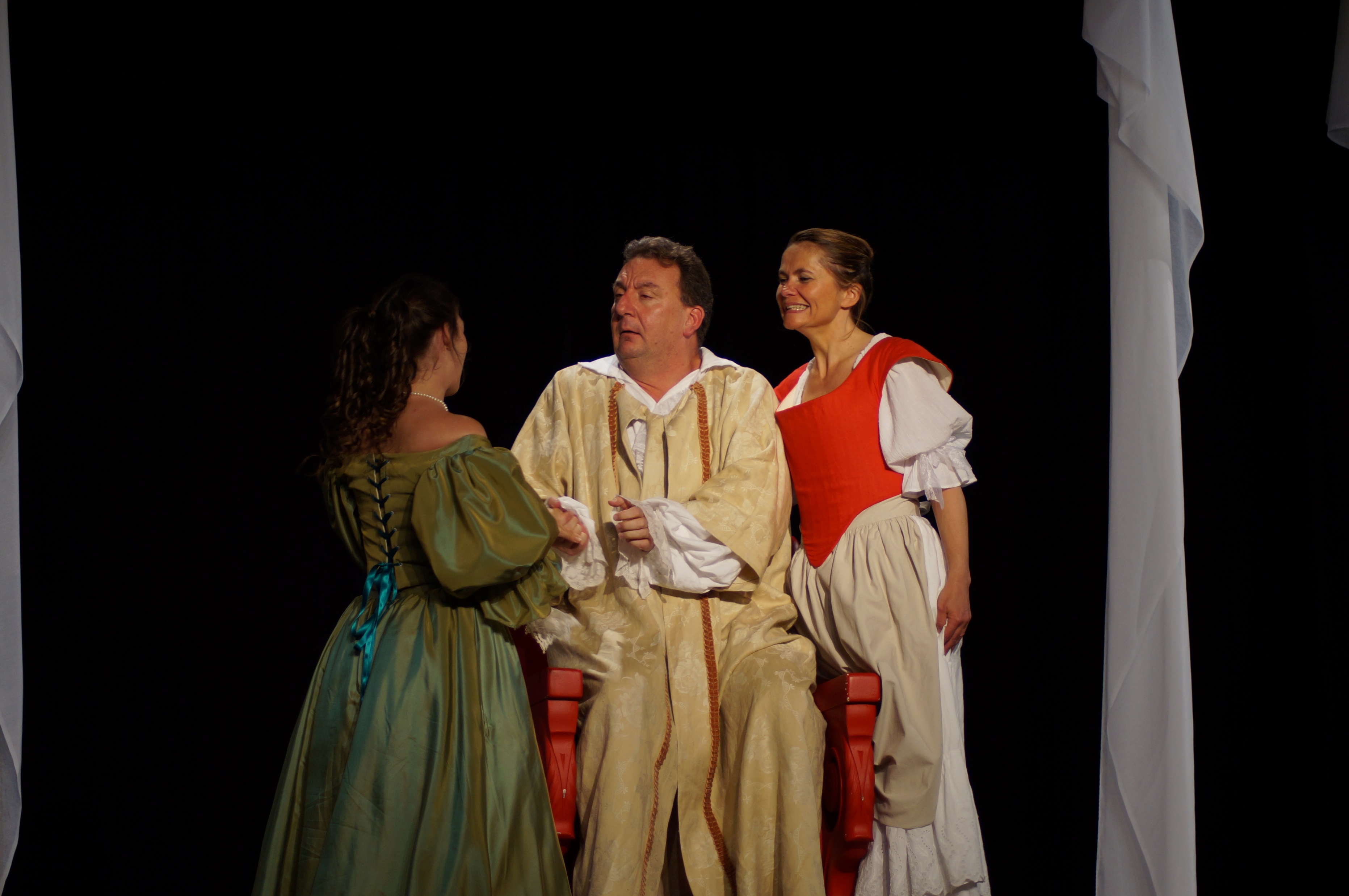 La lucidité et l’insolence de Toinette
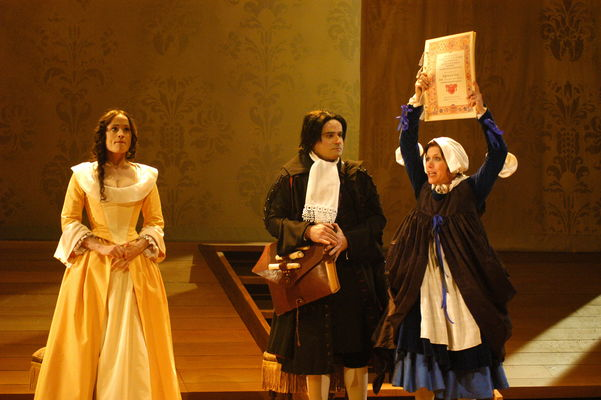 Topos du valet de comédie
Dévotion et fidélité
Ironie et complicité
Lucidité
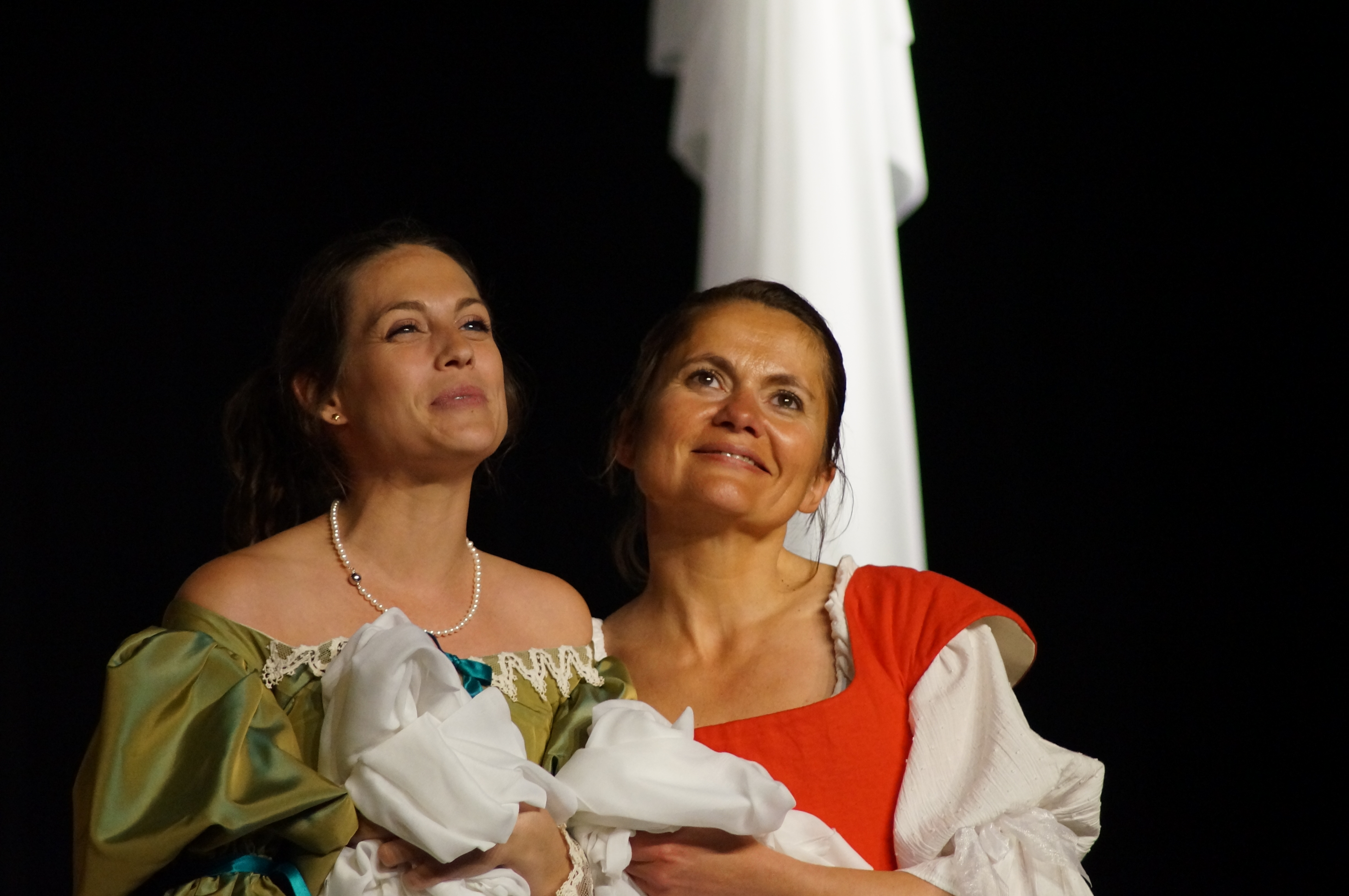 Par Chiara et Nikita Di Giorgio 1G°4